ИСТОРИЯ РАЗВИТИЯ ВЫЧИСЛИТЕЛЬНОЙ ТЕХНИКИволынский Николай1 курс, группа скт1
Древние средства счета
Кости с зарубками («вестоницкая кость», Чехия, 30 тыс. лет до н.э)
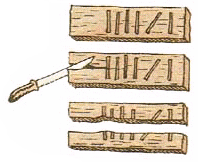 Узелковое письмо (Южная Америка, VII век н.э.)
узлы с вплетенными камнями
нити разного цвета (красная – число воинов, желтая – золото)
десятичная система
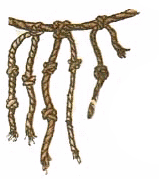 Абак и его «родственники»
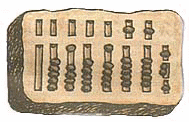 Абак (Древний Рим) – V-VI в.

Суан-пан (Китай) – VI в.

Соробан (Япония) XV-XVI в.


Счеты (Россия) – XVII в.
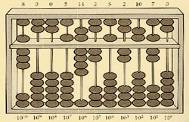 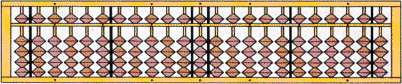 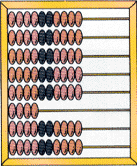 Машина Лейбница (1672)
Вильгельм  Готфрид Лейбниц (1646 - 1716)
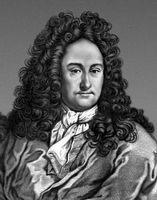 сложение, вычитание, умножение, деление!
12-разрядные числа
десятичная система
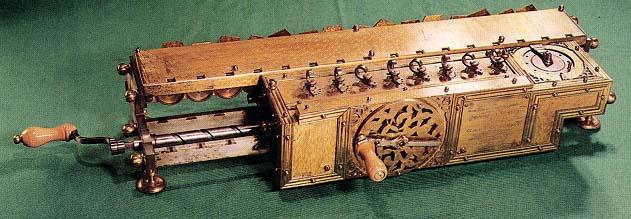 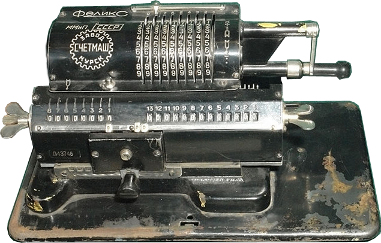 Арифмометр «Феликс»(СССР, 1929-1978) – развитие идей машины Лейбница
Машины Чарльза Бэббиджа
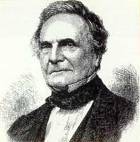 Разностная машина (1822)
Аналитическая машина (1834)
«мельница» (автоматическое выполнение вычислений)
«склад» (хранение данных)
«контора» (управление)
ввод данных и программы с перфокарт
ввод программы «на ходу»
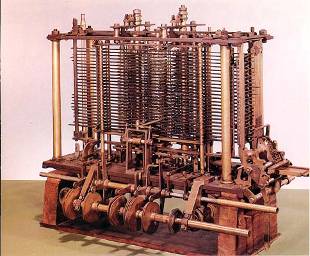 Ада Лавлейс 
(1815-1852)
первая программа – вычисление
чисел Бернулли (циклы, условные переходы)
1979 – язык программирования Ада
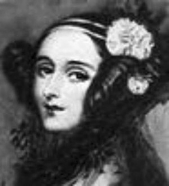 Поколения компьютеров
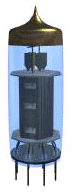 I. 1945 – 1955
электронно-вакуумные лампы
II.	 1955 – 1965
транзисторы
III. 1965 – 1980
интегральные микросхемы
IV. с 1980 по …
большие и сверхбольшие интегральные схемы (БИС и СБИС)
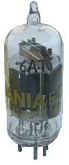 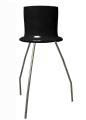 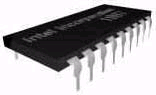 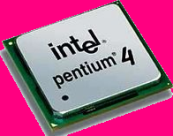 I поколение (1945-1955)
на электронных лампах




быстродействие 10-20 тыс. операций в секунду
каждая машина имеет свой язык
нет операционных систем
ввод и вывод: перфоленты, перфокарты, магнитные ленты
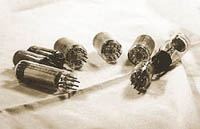 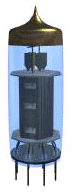 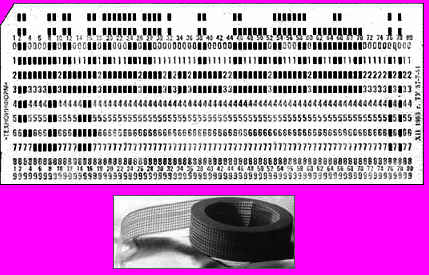 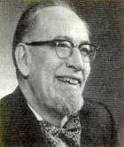 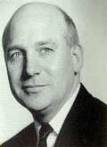 ЭНИАК (1946)
Electronic Numerical Integrator And Computer 
Дж. Моучли и П. Эккерт
Первый компьютер общего назначения на электронных лампах:
длина 26 м, вес 35 тонн
сложение – 1/5000 сек, деление – 1/300 сек
десятичная система счисления
10-разрядные числа
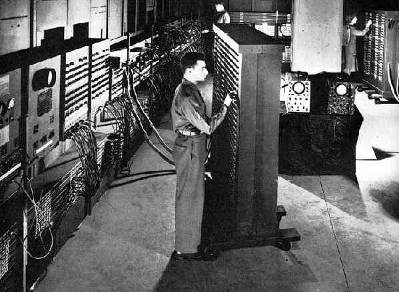 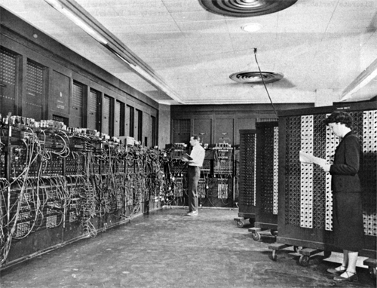 Компьютеры С.А. Лебедева
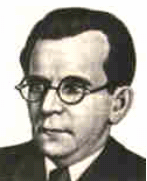 1951. МЭСМ – малая электронно-счетная машина 
6 000 электронных ламп
3 000 операций в секунду
двоичная система

1952. БЭСМ – большая электронно-счетная машина
5 000 электронных ламп
10 000 операций в секунду
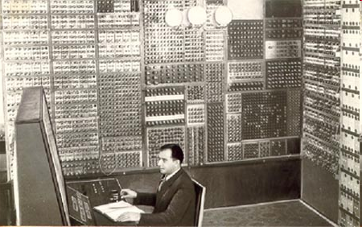 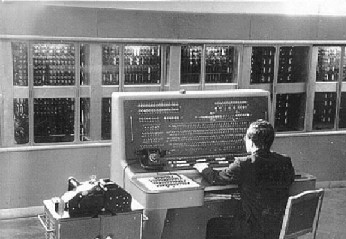 II поколение (1955-1965)
на полупроводниковых транзисторах (1948, Дж. Бардин, У. Брэттейн и У. Шокли)
10-200 тыс. операций в секунду
первые операционные системы
первые языки программирования: Фортран (1957), Алгол (1959)
средства хранения информации: магнитные барабаны, магнитные диски
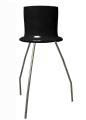 II поколение (1955-1965)
1953-1955. IBM 604, IBM 608, IBM 702
1965-1966. БЭСМ-6
60 000 транзисторов
200 000 диодов
1 млн. операцийв секунду
память – магнитная лента, магнитный барабан
работали дл 90-х гг.
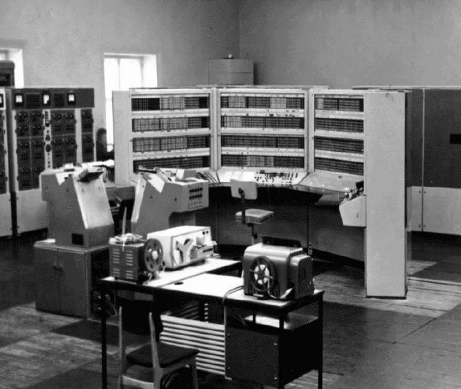 III поколение (1965-1980)
на интегральных микросхемах (1958, Дж. Килби)
быстродействие до 1 млн. операций в секунду
оперативная памяти – сотни Кбайт
операционные системы – управление памятью, устройствами, временем процессора
языки программирования Бэйсик (1965), Паскаль (1970, Н. Вирт), Си (1972, Д. Ритчи)
совместимость программ
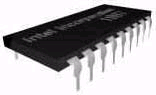 IBM
большие универсальные компьютеры
1964. IBM/360 фирмы IBM.
кэш-память
конвейерная обработка команд
операционная система OS/360
1 байт = 8 бит (а не 4 или 6!)
разделение времени
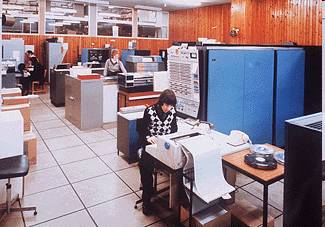 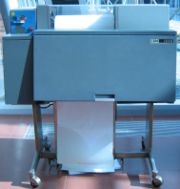 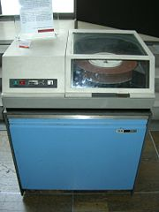 дисковод
принтер
Миникомпьютеры
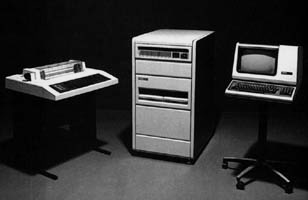 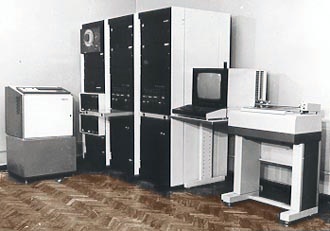 IV поколение (с 1980 по …)
компьютеры на больших и сверхбольшихинтегральных схемах (БИС, СБИС)  
суперкомпьютеры
персональные компьютеры
появление пользователей-непрофессионалов, необходимость «дружественного» интерфейса
более 1 млрд. операций в секунду
оперативная памяти – до нескольких гигабайт
многопроцессорные системы
компьютерные сети
мультимедиа (графика, анимация, звук)
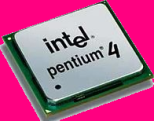 Суперкомпьютеры
1972. ILLIAC-IV (США)
20 млн. оп/c
многопроцессорная система
1976. Cray-1 (США)
166 млн. оп/c
память 8 Мб
векторные вычисления
1980. Эльбрус-1 (СССР)
15 млн. оп/c
память 64 Мб
1985. Эльбрус-2
8 процессоров
125 млн. оп/c
память 144 Мб
водяное охлаждение
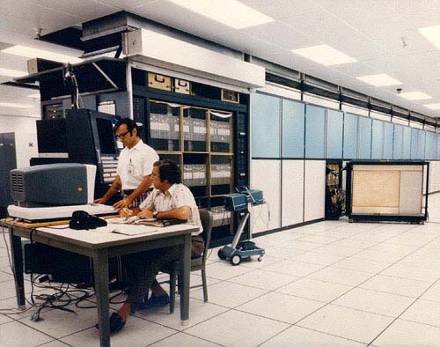 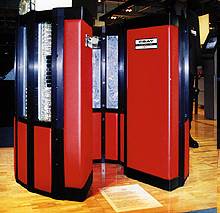 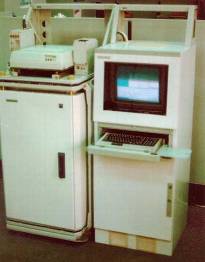 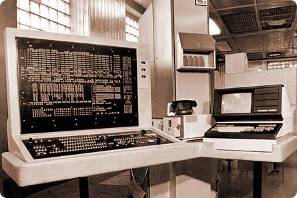